Здоровый образ образ        жизни.
Работу выполнила  студентка группы э/т-11 Смирнова Татьяна
Вред алкоголя очевиден. Алкоголь разносится по крови ко всем органам и неблагоприятно на них действует, вплоть до разрушения. При систематическом употреблении алкоголя развивается алкоголизм. А главная проблема состоит в том, что большая часть алкогольной продукции, которая выпускается негосударственными предприятиями, содержит большое количество ядовитых веществ. Употребление такой продукции приводит к отравлениям и даже смерти.
Вред алкоголя.
Вред алкоголя очевиден. Алкоголь разносится по крови ко всем органам и неблагоприятно на них действует, вплоть до разрушения. При систематическом употреблении алкоголя развивается алкоголизм. А главная проблема состоит в том, что большая часть алкогольной продукции, которая выпускается негосударственными предприятиями, содержит большое количество ядовитых веществ. Употребление такой продукции приводит к отравлениям и даже смерти.
Занятие спортом как здоровый образ жизни.
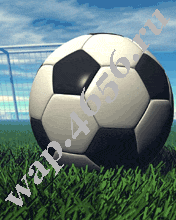 Здоровый образ жизни – это движение и физические нагрузки. Нагрузка на наши мышцы и кости (вместе со здоровым питанием), предохраняет нас от «болезни старости» - остеопороза. Благодаря двигательной активности, нормализуется обмен веществ в нашем организме. Это, в свою очередь, благоприятно сказывается на работе всех наших органов. Утренняя гимнастика, позволяет размять все суставы и активизировать кровообращение. Это дает нам заряд бодрости на весь день. Не зря ее называют зарядкой
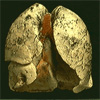 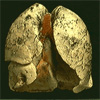 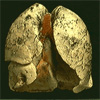 Курение способно не только спровоцировать рак легких, но и подстегнуть рост уже существующих опухолей. Согласно одной из теорий, никотин из сигаретного дыма может стимулировать деление и размножение раковых клеток в легких.
Курение способно не только спровоцировать рак легких, но и подстегнуть рост уже существующих опухолей. Согласно одной из теорий, никотин из сигаретного дыма может стимулировать деление и размножение раковых клеток в легких.
Курение способно не только спровоцировать рак легких, но и подстегнуть рост уже существующих опухолей. Согласно одной из теорий, никотин из сигаретного дыма может стимулировать деление и размножение раковых клеток в легких.
Вред курения.
Курение – это не безобидное занятие, которое можно легко бросить. Это настоящая наркомания, и особенно опасная потому, что многие не принимают ее всерьез. Курение – одна из наиболее распространенных привычек, наносящих урон здоровью человека и целому обществу. Это социальная проблема общества, как для его курящей, так и некурящей части. Для первой части проблемой является бросить курить, для второй – не «заразиться» привычкой курить, избежать влияния курящего общества и сохранить свое здоровье.
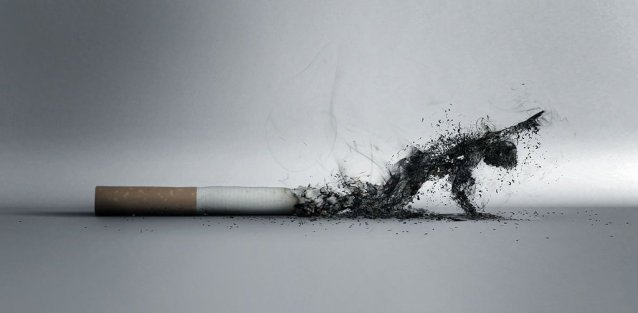 Полезная еда, правильное питание
Одной из первых ошибок в питании является то обстоятельство, что многие люди питаются недостаточно разнообразно, хотя основные пищевые вещества должны быть в рационе сбалансированы, т. е. находиться не только в достаточных количествах, но и в определенных соотношениях между собой. Неправильно поступают люди, отдающие предпочтение избыточному потреблению мяса и мясопродуктов, хлеба, крупы, животных жиров, кондитерских изделий, причем в больших количествах
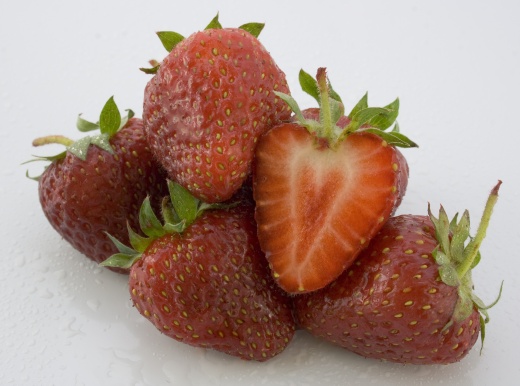 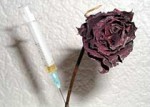 Вред наркомании неизбежно распространяется на самого человека и на его окружение. Вред наркомании заметен у человека быстрее и сильнее, чем он мог предположить до первого приема наркотика. У начинающего наркомана вред наркомании не существует, но существует идея о том, что он сможет волевым усилием прекратить принимать наркотики тогда, когда сочтет это необходимым
Вред наркомании.
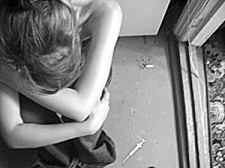 Проблема наркомании – одна из сложнейших медицинских и социальных проблем. В ней, как в лакмусовой бумажке, проявляются элементы социологии, медицины, юриспруденции, психологии, научной теории и общественной практики
Благодарю за внимание!!!
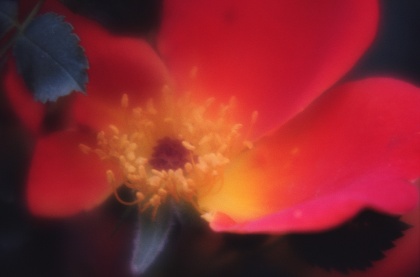